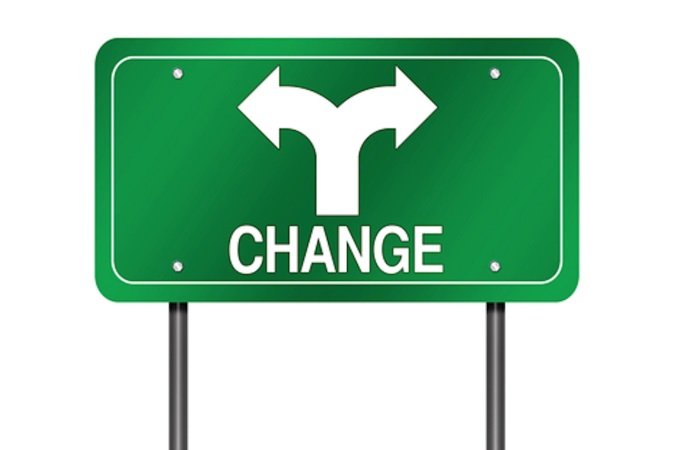 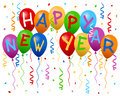 Task and Finish - a few thoughts to get us chatting
Scrutiny.Net
18th January 2018
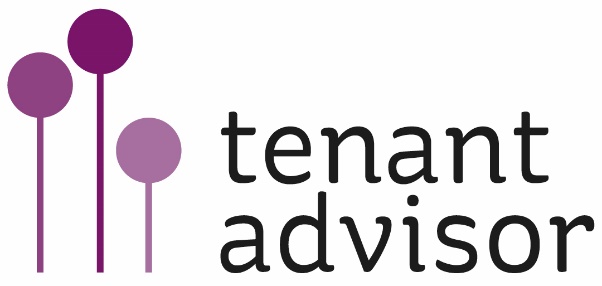 Thinking differently
Regular customer groups
Scrutiny
Light touch scrutiny
Consumer panels
Service groups
Tenant and Community associations
Task and Finish
Large scale events
One off activities – shoppers, inspectors, surveys and researchers
Or a mix of all of these bespoke to your organisation?
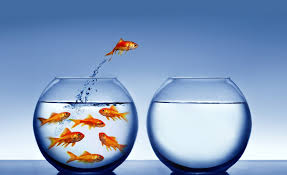 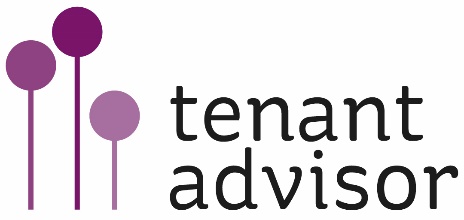 Changing Lives Report
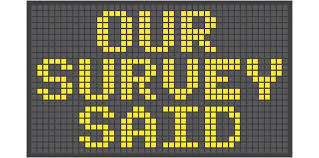 More surveys 
Better use of insight an big data
Focusing on local empowerment of active citizens to replace the demise of TARAs
Better use of social media
Customer researchers
More evaluation
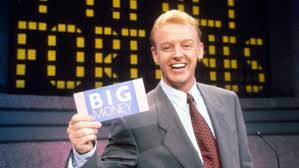 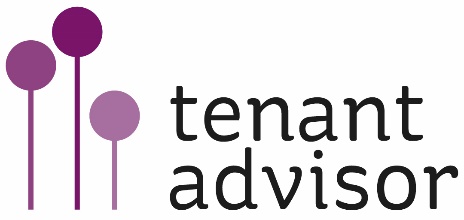 [Speaker Notes: Amicus Horizon - Success, satisfaction and scrutiny – the business case for involving residents
Tenants Leading Change – An investment, not a cost – the business benefits of tenant involvement
Family Mosaic - Changing Places – how can we make resident involvement relevant?]
Are some task better suited to standing groups or semi-regular volunteers?
Skills, continuity, the quality of challenge and conversation
Performance management information
Annual report to tenants
VFM look back and forward
Equalities, complaints, involvement review
3 yearly review of tenant involvement in scrutiny and governance (later)
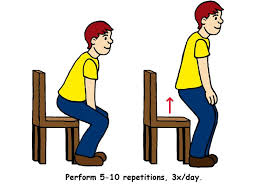 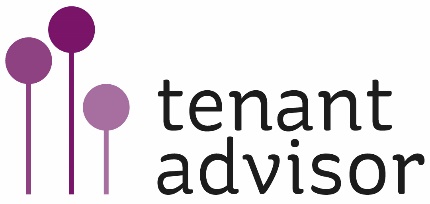 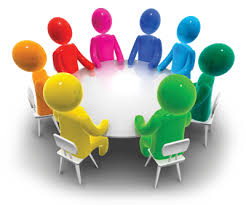 Task and finish
Tenant voice can be varied
Fabulous for Policy and Standards review with existing users
Do we mean one focus group or a series of T&F groups?
Database management of occasional contributors and keeping them informed
Volunteering can be at home or in a meeting
Volunteering can be out of hours, by survey or social media
Potential to reward those who give something back
Instant insight and feedback from those who have used the service recently
Can contribute to start up of projects at start or finish
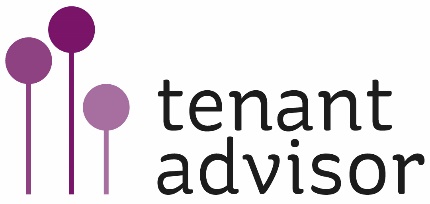 [Speaker Notes: Tenant Surveys 
All tenant satisfaction surveys
Individual service satisfaction
Social Media 
Use of mobile phone pictures, commentary on social media, surveys through Facebook and Web surveys
Transactional data 
Information from phone calls and contact with tenants – who express concerns or ask for services which are not part of day to day business/tenancy management]
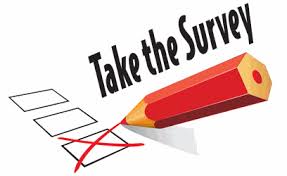 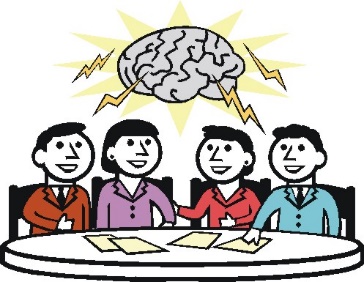 Task and Finish choice
One day in 1-2 hour slots or breaking this up over a few days:
Training/awareness/capacity building
Sharing performance and survey results/thoughts of managers or satisfaction data
What would as a customer change/improve
Write up by involved tenants with staff or just staff actions of the day (signed off)
[Speaker Notes: The same applies re Social Media
Instant insight and feedback from those who have used the service recently
Can contribute to start up of projects
And
Electronic sign off
Different group of users with opinions
Can capture a broad range of comments quickly
Link to digital and performance staff/team work]
Discussion time




yvonne@tenantadvisor.net
07867 974659
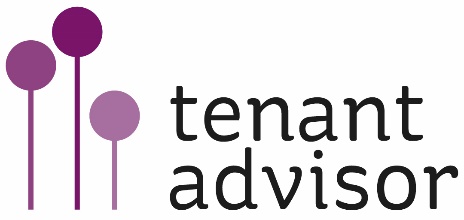 For later…..
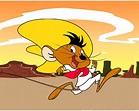 2.2.4 
Tenant involvement and Empowerment Standard
Registered providers shall consult tenants at least once every three years on the best way of involving tenants in the governance and scrutiny of the organisation’s housing management service.
[Speaker Notes: How can tenants support consumer standards assurance on involvement and other Consumer Standards?
Where can performance targets and reporting give Board assurance?
Where is engagement more suited than reports and performance information to give Board assurance

Tenant involvement and empowerment standard
Consumer Regulation Review 
– it is important that Board that are assured of meeting standards which the HCA are not assessing]